В чаще голову задрав,воет с голоду…
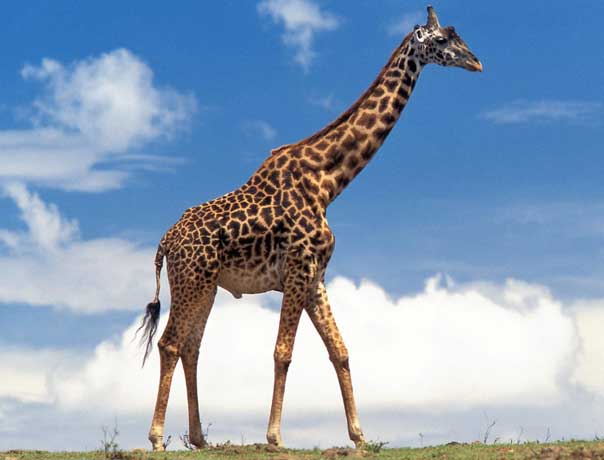 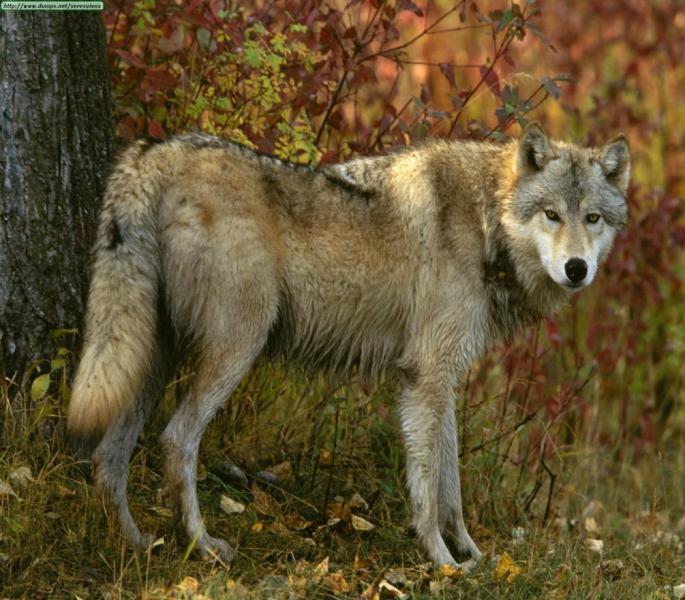 Дочерей и сыновейучит хрюкать…
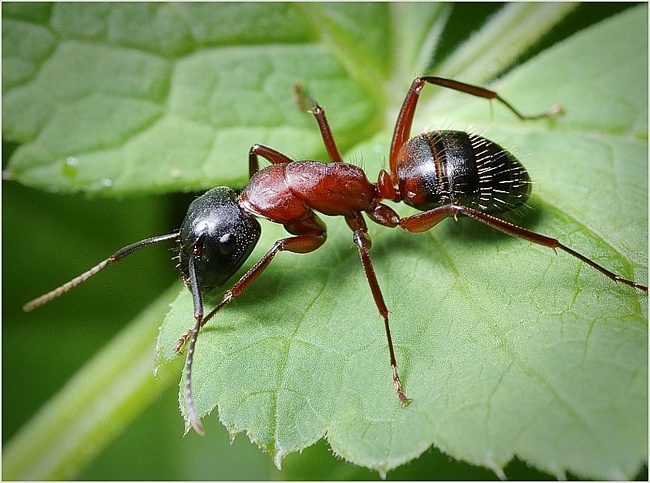 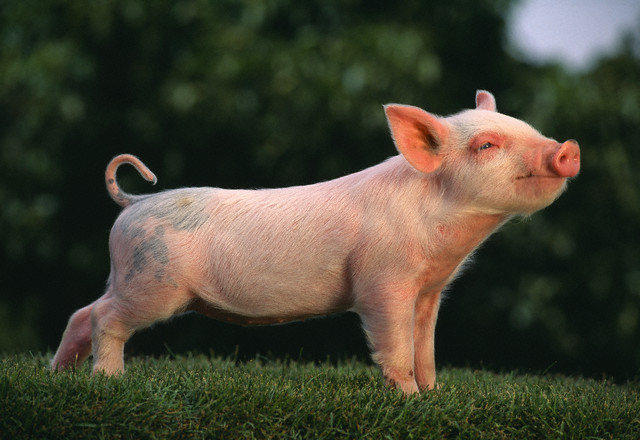 По горной круче проходилобросший шерстью…
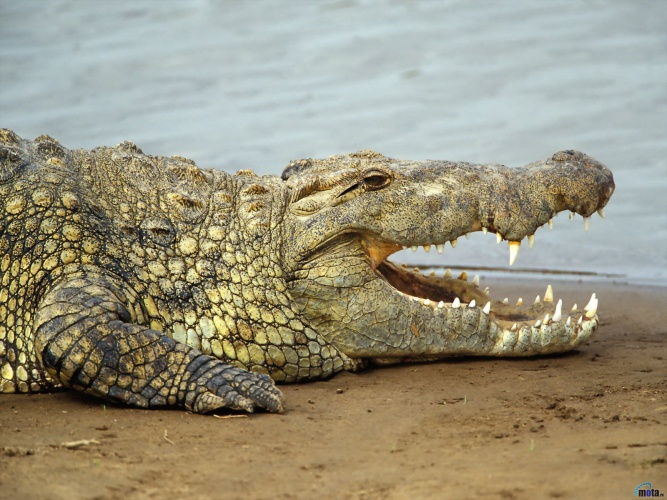 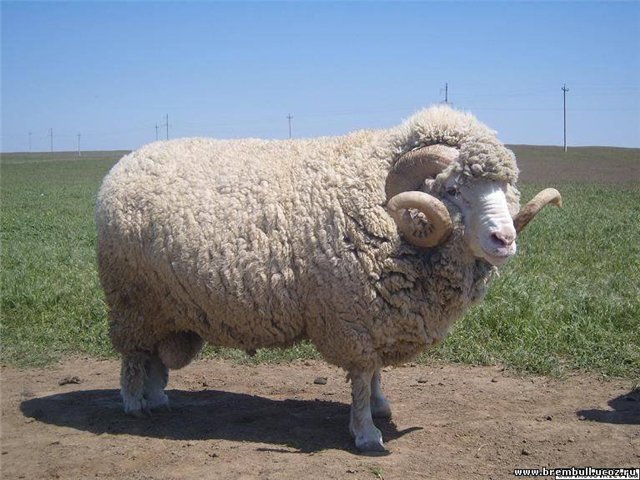